HUMANOID ROBOT PITCH DECK
Here is where your presentation begins
TABLE OF CONTENTS
01
02
03
04
PROBLEM VS SOLUTION
PRODUCT OVERVIEW
MARKET & COMPETITION
BUSINESS MODEL
You can describe the topic of the section here
You can describe the topic of the section here
You can describe the topic of the section here
You can describe the topic of the section here
INTRODUCTION
You can give a brief description of the topic you want to talk about here. For example, if you want to talk about Mercury, you can say that it’s the smallest planet in the entire Solar System
OUR COMPANY
Venus has a beautiful name and is the second planet from the Sun. It’s terribly hot, even hotter than Mercury, and its atmosphere is extremely poisonous. It’s the second-brightest natural object in the night sky after the Moon
01
PROBLEM VS SOLUTION
You can enter a subtitle here if you need it
OUR TEAM
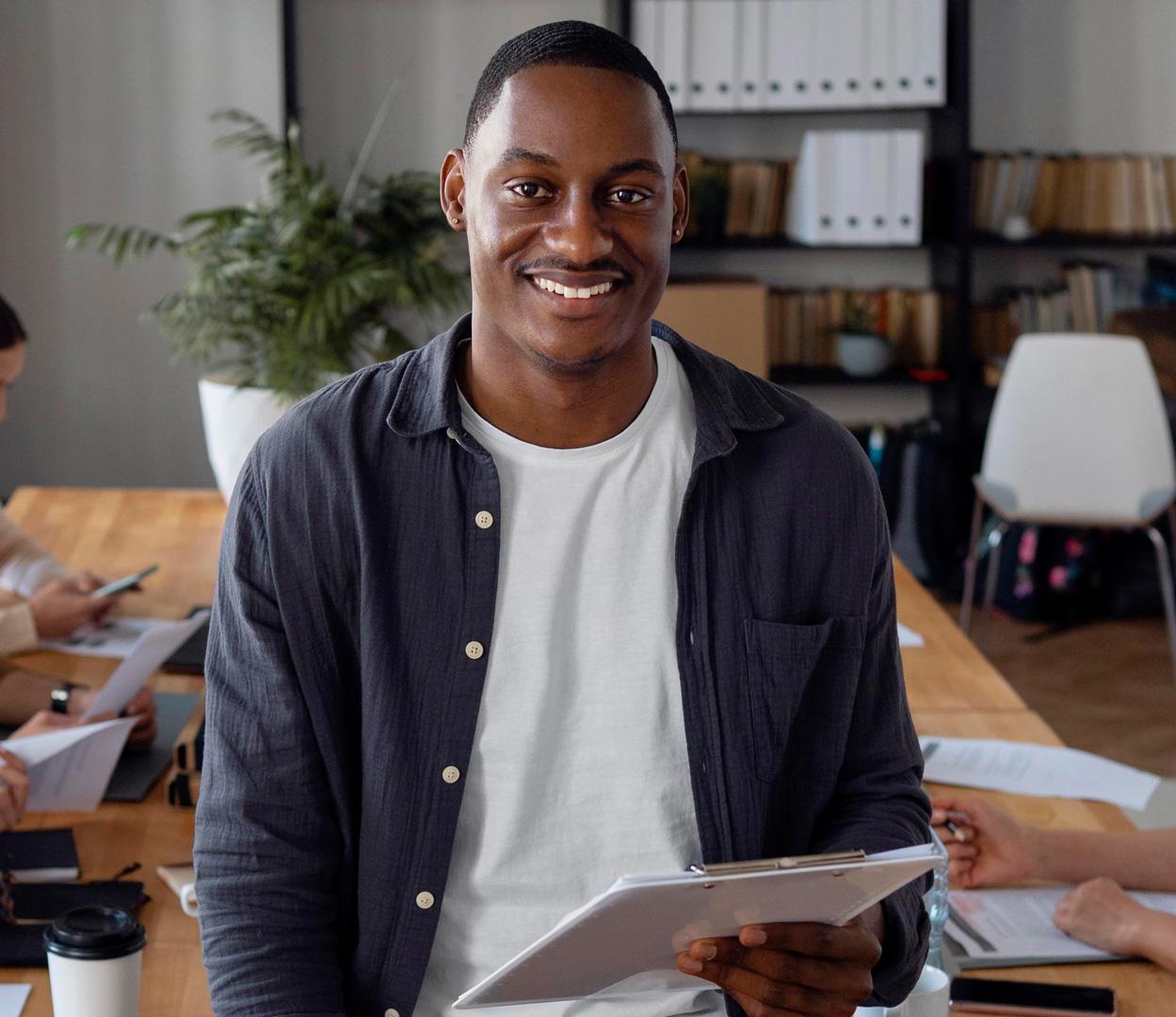 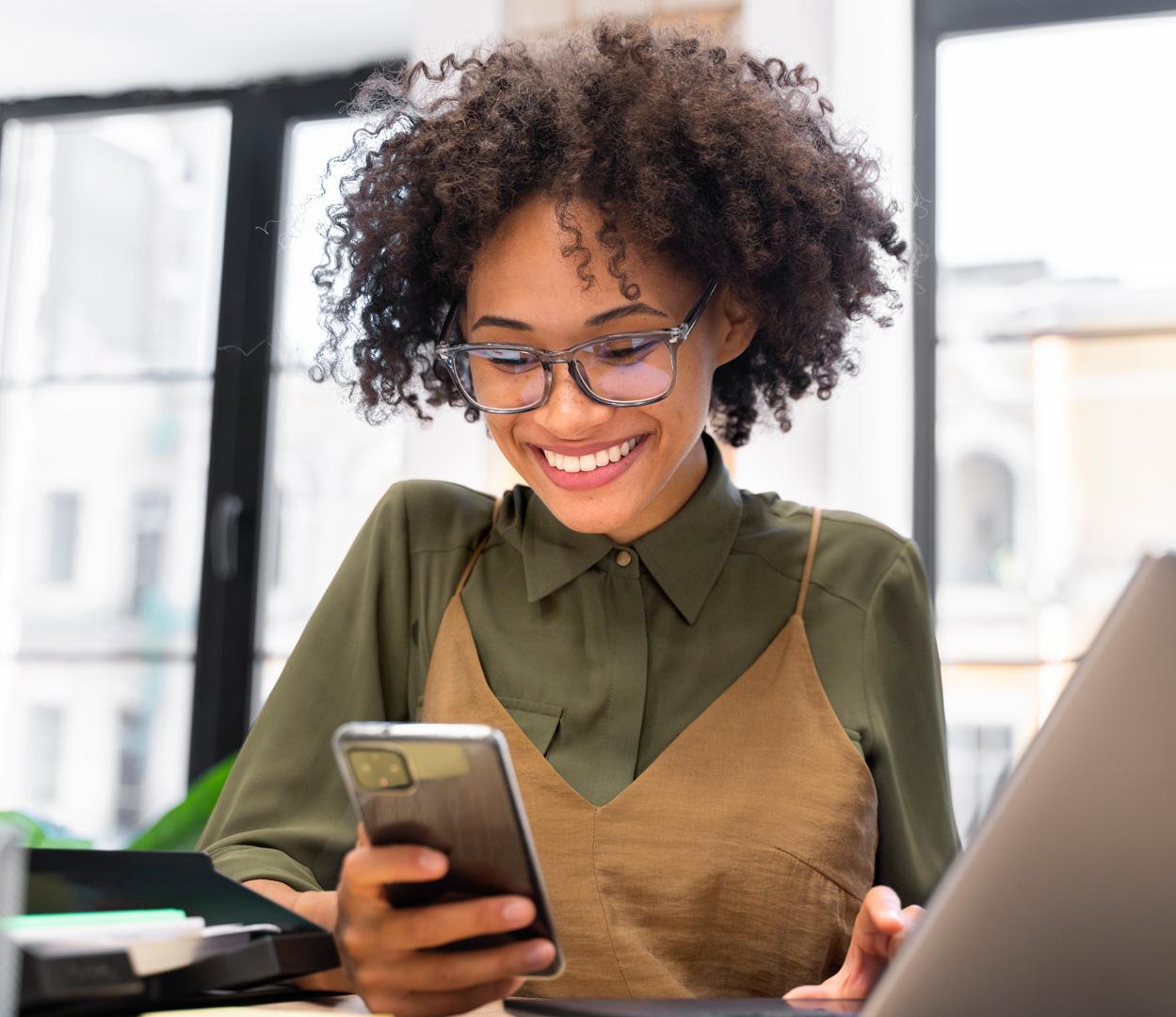 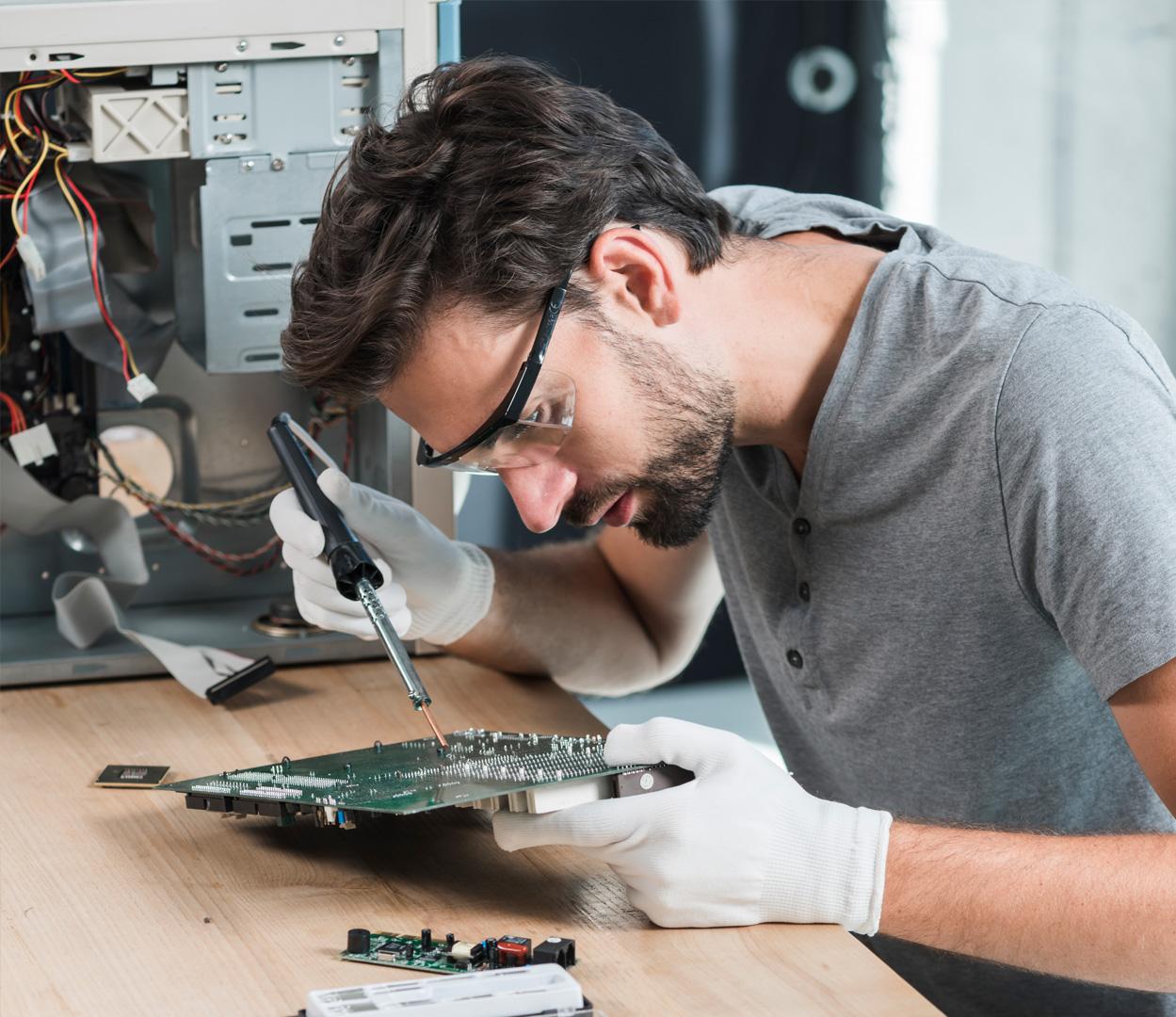 JOHN SMITH
ANNA BATES
TIM PATTERSON
You can speak a bit about this person here
You can speak a bit about this person here
You can speak a bit about this person here
PROBLEM
Do you know what helps you make your point clear?
Lists like this one:
They’re simple 
You can organize your ideas clearly
You’ll never forget to buy milk!
And the most important thing: the audience won’t miss the point of your presentation
THEM VS US
THEM
US
Earth is the third planet from the Sun and the only one that harbors life in the Solar System. This is where we all live on
Mercury is the closest planet to the Sun and the smallest one in the Solar System—it’s only a bit larger than the Moon
SOLUTION
NEPTUNE
MARS
EARTH
Neptune is the farthest planet from the Sun. It's the fourth-largest in the Solar System
Despite being red, Mars is a cold place. It's full of iron oxide dust, which gives the planet its reddish cast
Earth is the third planet from the Sun and the only one that harbors life in the Solar System
SWOT ANALYSIS
S
W
STRENGTHS
WEAKNESSES
Mercury is the closest planet to the Sun and the smallest of them all
Earth is the third planet from the Sun and the only one that harbors life
O
T
OPPORTUNITIES
THREATS
Venus has a beautiful name and is the second planet from the Sun
Mars is full of iron oxide dust, which gives the planet its reddish cast
PRODUCT OVERVIEW
JUPITER
MERCURY
NEPTUNE
Jupiter is the biggest planet of them all
Mercury is the closest planet to the Sun
Neptune is the farthest planet from the Sun
EARTH
VENUS
SATURN
Earth is the only planet that harbors life
Venus is the second planet from the Sun
Saturn is composed of hydrogen and helium
“This is a quote, words full of wisdom that someone important said and can make the reader get inspired.”
—SOMEONE FAMOUS
OUR PLANS
$175
$250
$320
STANDARD
BUSINESS
PROFESSIONAL
Jupiter is the biggest planet in the Solar System
Earth is the beautiful planet where we all live on
Mercury is the smallest planet of them all
HUMANOID ROBOT PRODUCT DEMO
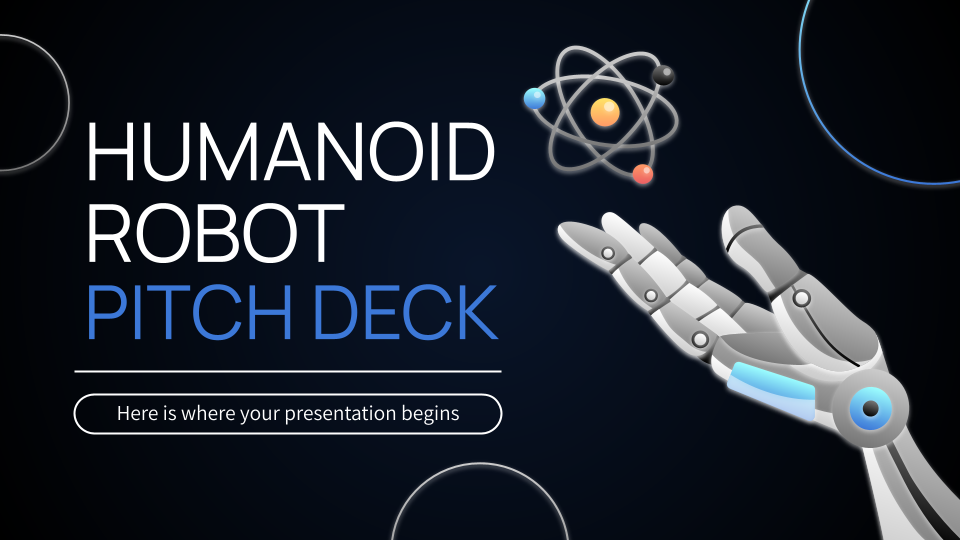 You can replace the image on the screen with your own work. Just right-click on it and select “Replace image”
OUR TRACTION
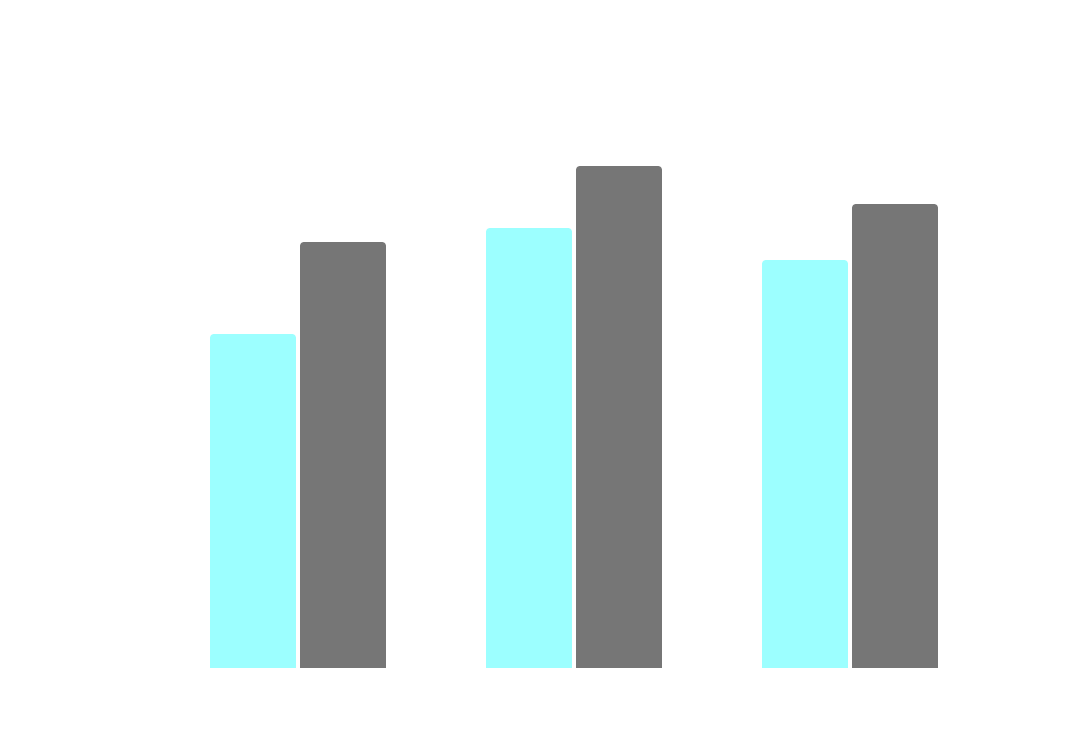 $960,700
Average revenue in 2022
~1,380
Registered businesses
$220
Average user savings per deal
Jupiter
Neptune
Follow the link in the graph to modify its data and then paste the new one here. For more info, click here
AWESOME WORDS
CASE STUDY
Neptune is the fourth-largest planet in the Solar System
Jupiter is the biggest planet in the entire Solar System
CHALLENGE
SOLUTION
RESULTS
Saturn is the second-largest planet in the Solar System
REVIEWS
“Earth is the third planet from the Sun and the only one that harbors life in the Solar System”
—JENNA DOE
“Neptune is the farthest planet from the Sun and the fourth-largest in the Solar System”
—TIMMY JIMMY
A PICTURE IS WORTH A THOUSAND WORDS
AWARDS
MARS
Mars is full of iron oxide dust, which gives the planet its reddish cast
EARTH
Earth is the third planet from the Sun and the only one that harbors life
JUPITER
Jupiter is a gas giant and the biggest planet in the Solar System
MARKET SIZE
39%
61%
NEPTUNE
SATURN
Neptune is the fourth-largest planet in the Solar System
Saturn is the second-largest planet in the Solar System
TARGET
GENDER
AGE RANGE
21-35
62%
45%
36-50
45%
33%
12%
Men
Women
Other
51-65
17%
HOBBIES
Neptune is the farthest planet from the Sun
Despite being red, Mars is a cold place
Earth is the planet where we all live on
COMPETITOR ANALYSIS
COMPETITORS
COMPANY 1
COMPANY 2
COMPANY 3
COMPANY 4
Pluto is considered a dwarf planet
Mercury is a very small planet
Neptune is very far away from the Sun
Despite being red, Mars is very cold
Ceres is in the main asteroid belt
Earth is the planet that harbors life
Jupiter is the biggest planet
Saturn is a gas giant and has rings
387,821
Big numbers catch your audience’s attention
BUSINESS MODEL
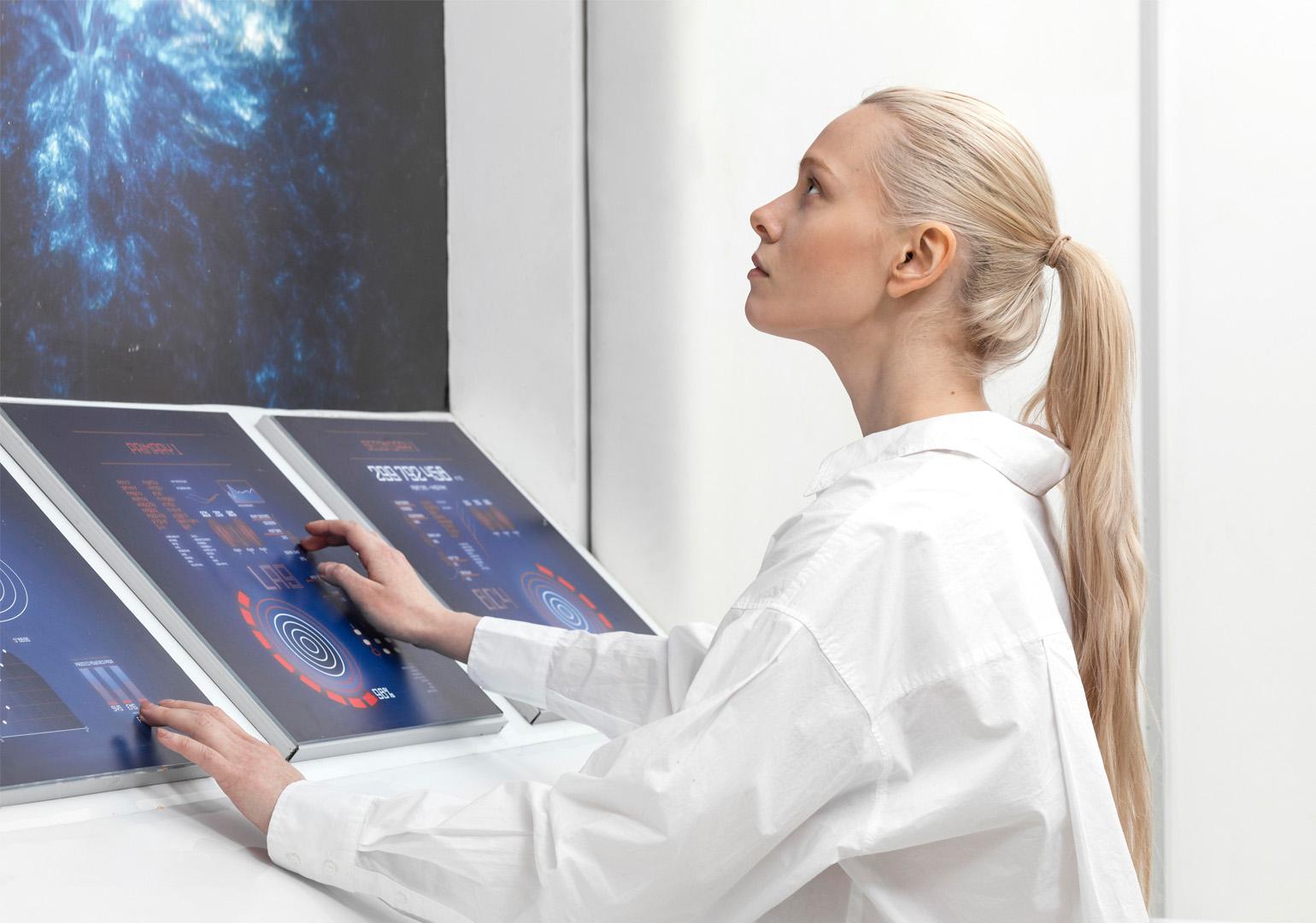 TO REINFORCE THE CONCEPT, TRY USING AN IMAGE
Images reveal large amounts of data, so remember: use an image instead of a long text. Your audience will appreciate it
TIMING
PHASE 1
PHASE 2
PHASE 3
PHASE 4
SATURN
NEPTUNE
MARS
EARTH
Saturn is a gas giant and has several rings
Neptune is very far away from the Sun
Despite being red, Mars is a cold place
Earth is the planet where we all live on
PREDICTED GROWTH
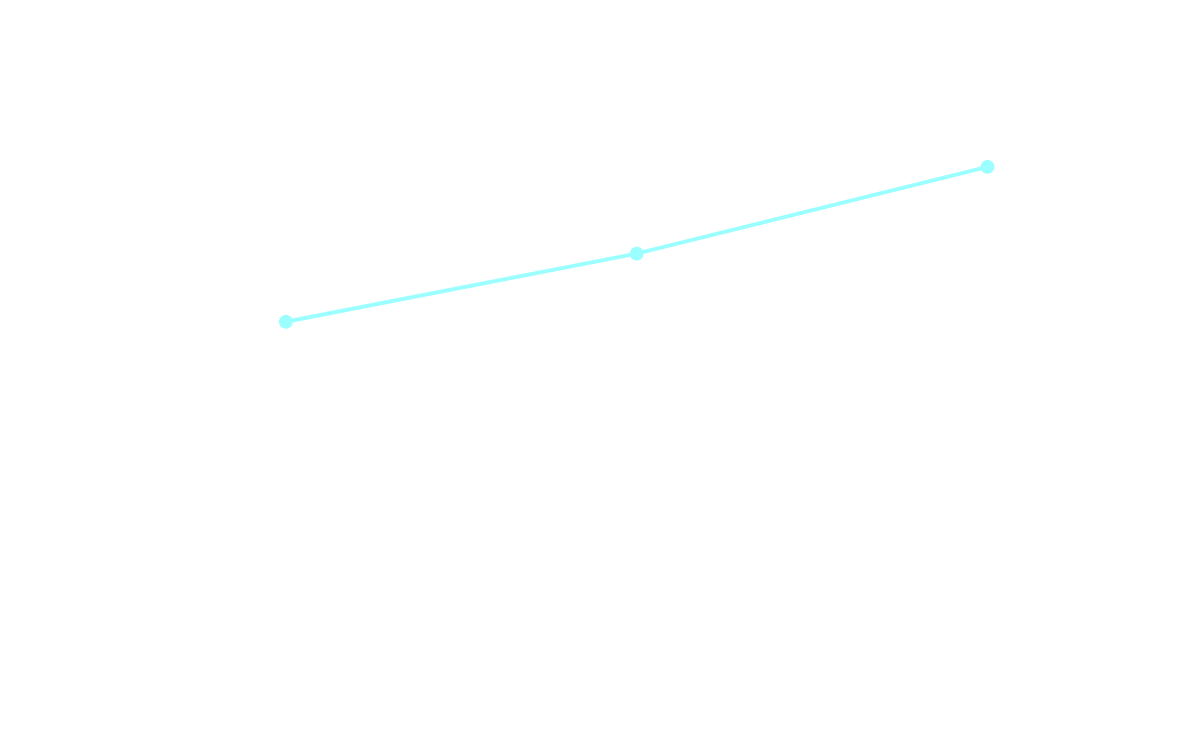 56% to 81%
2022 -2024
Neptune is the farthest planet from the Sun. It's also the fourth-largest by diameter in the Solar System
Follow the link in the graph to modify its data and then paste the new one here. For more info, click here
INVESTMENT
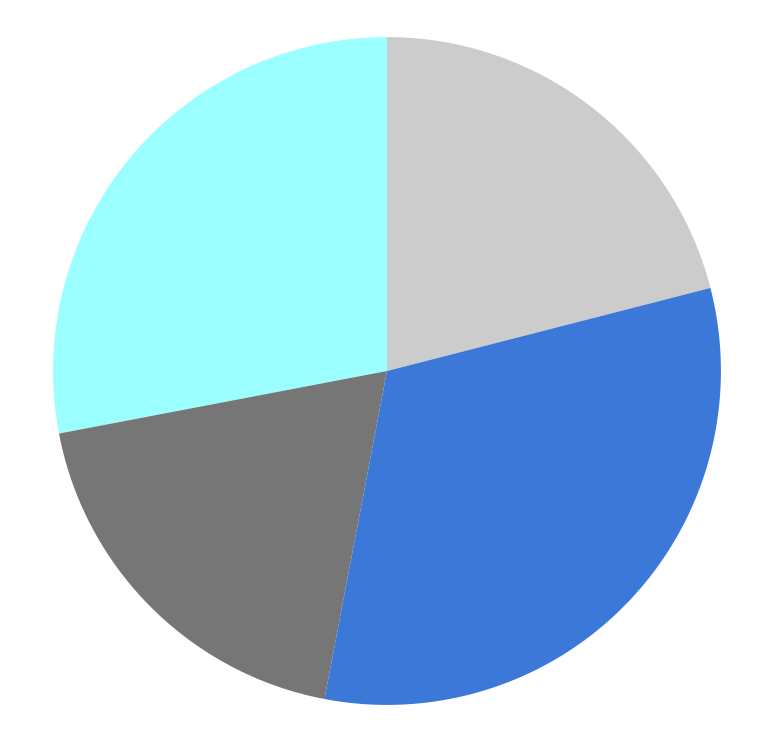 28%
21%
SATURN
MARS
Saturn is a gas giant and has several rings
Despite being red, Mars is actually a cold place
19%
32%
EARTH
VENUS
Earth is the only planet that harbors life
Venus is the second planet from the Sun
Follow the link in the graph to modify its data and then paste the new one here. For more info, click here
THANKS!
Do you have any questions?
great_ppt@outlook.com  
www.greatppt.com
Please keep this slide for attribution
ICON PACK
ALTERNATIVE RESOURCES
Here’s an assortment of alternative resources whose style fits that of this template:
VECTORS
Realistic robots collection
Fonts & colors used
This presentation has been made using the following fonts:
Manrope
(https://fonts.google.com/specimen/Manrope)

Assistant
(https://fonts.google.com/specimen/Assistant)
#000000
#ffffff
#09152a
#cccccc
#767676
#9cffff
#ea5e64
#ffe366
#ff9966
#3c78d8
Use our editable graphic resources...
You can easily resize these resources without losing quality. To change the color, just ungroup the resource and click on the object you want to change. Then, click on the paint bucket and select the color you want. Group the resource again when you’re done. You can also look for more infographics on GreatPPT.
FEBRUARY
JANUARY
MARCH
APRIL
PHASE 1
Task 1
FEBRUARY
MARCH
APRIL
MAY
JUNE
JANUARY
Task 2
PHASE 1
Task 1
Task 2
PHASE 2
Task 1
Task 2
...and our sets of editable icons
You can resize these icons without losing quality.
You can change the stroke and fill color; just select the icon and click on the paint bucket/pen.
In Google Slides, you can also use Flaticon’s extension, allowing you to customize and add even more icons.
Educational Icons
Medical Icons
Business Icons
Teamwork Icons
Help & Support Icons
Avatar Icons
Creative Process Icons
Performing Arts Icons
Nature Icons
SEO & Marketing Icons
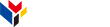 www.greatppt.com
Free Templates and Themes
Create beautiful presentations in minutes